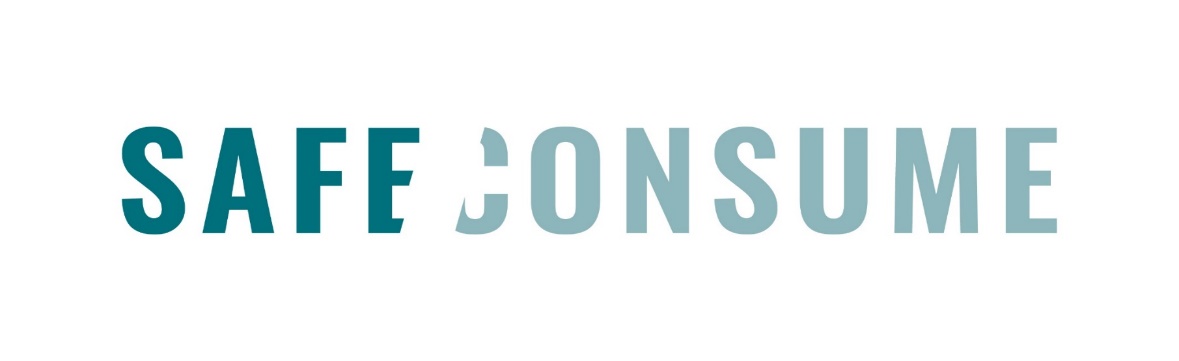 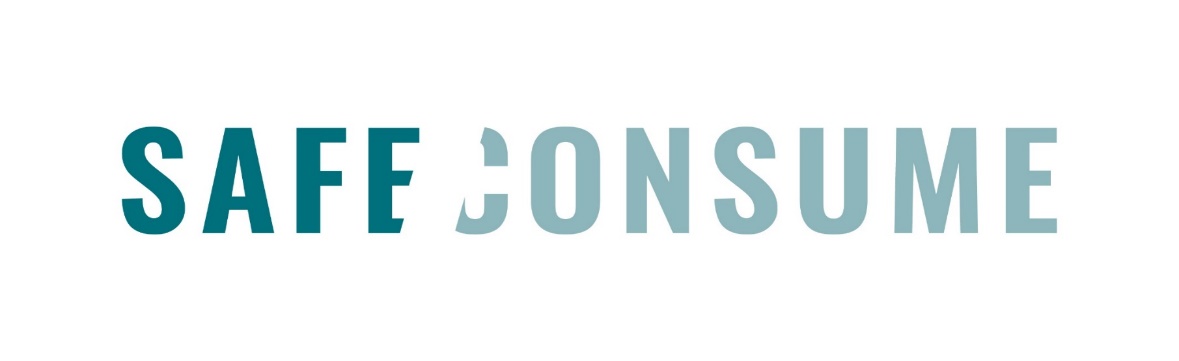 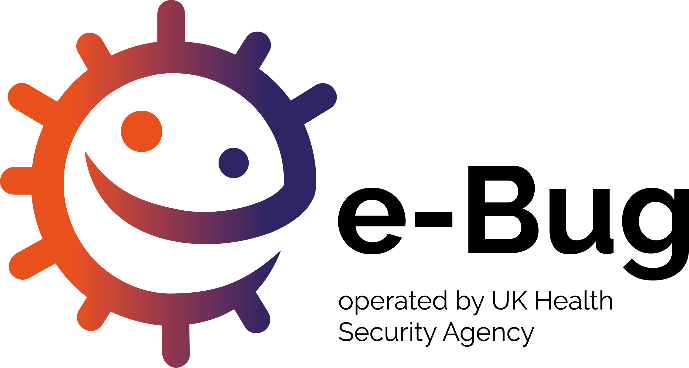 Fødevarehygiejne og -sikkerhed
Fødevaresikkerhed - Eksempler
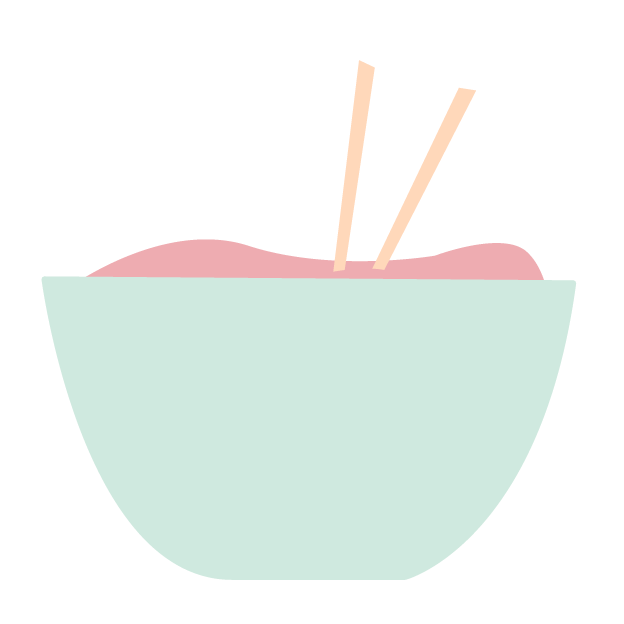 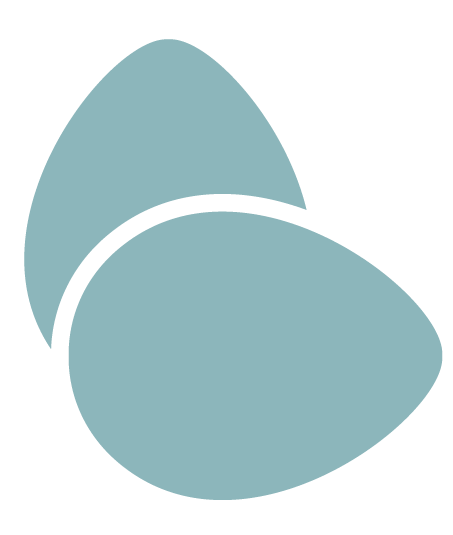 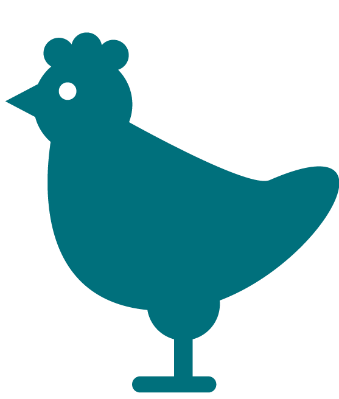 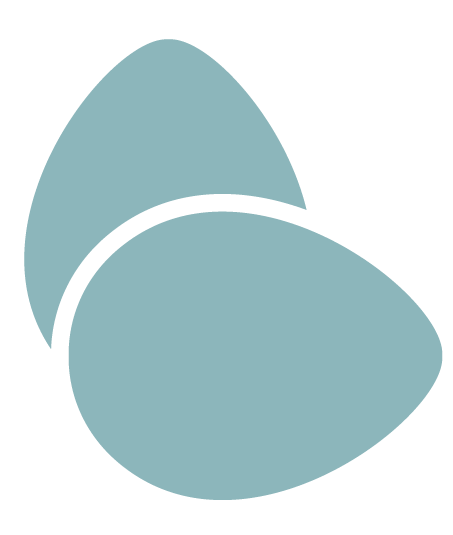 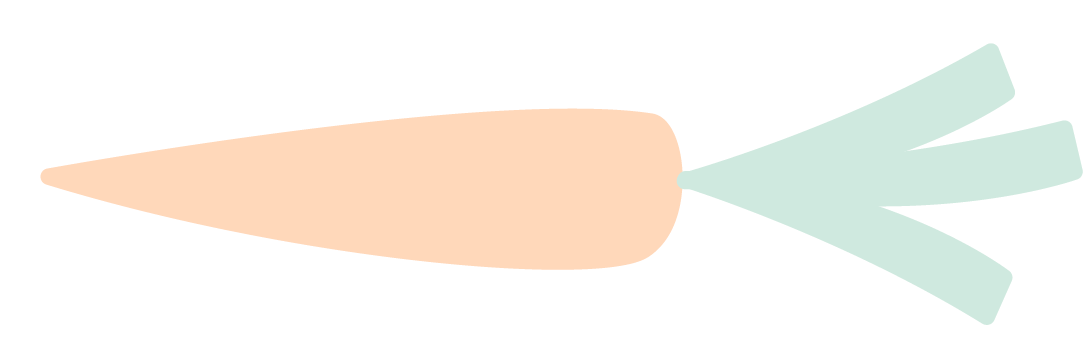 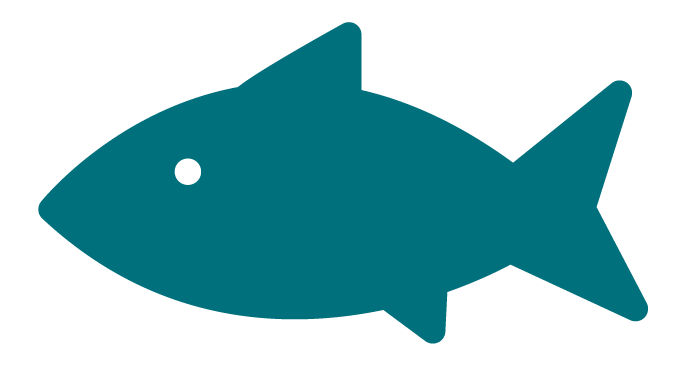 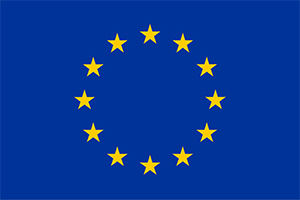 Dette project har modtaget støtte fra EU’s Horizon 2020 forsknings- og innovationsprogram under tilskudsaftale nr 727580.
Læringsmål
At forstå at fødevarebåren sygdom kan have alvorlige konsekvenser for ens helbred, og at immunforsvaret ikke bliver styrket af en fødevarebåren infektion eller madforgiftning. 
At forstå hvilke konsekvenser der er, hvis fødevarehygiejneregler ikke følges derhjemme, så som krydsforurening, og hvordan man kan undgå disse
At forstå forskellige fødevaremærkater og hvorfor de er vigtige
At forklare forskellen mellem fødevaresikkerhed og fødevarekvalitet
At forstå at madlavning i hjemmet ikke nødvendigvis er mere sikkert end madlavning fra eller i restauranter
Eksempel 1: Anna får symptomer på en fødevarebåren sygdom efter at have spist grillmad en aften. Anna tager til lægen for at snakke om sine symptomer.
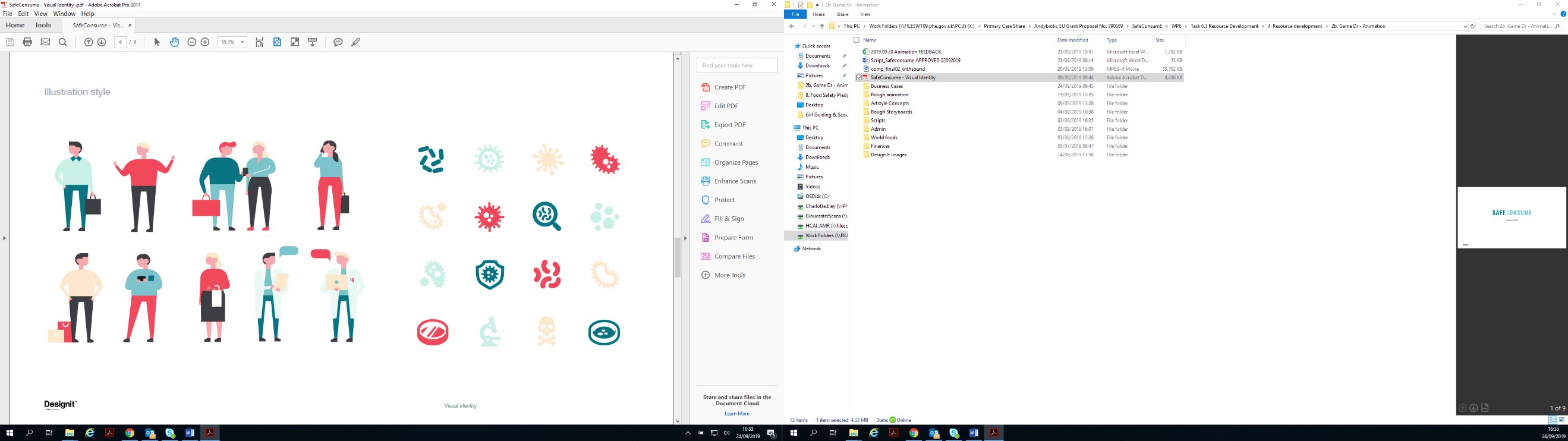 Anna: ”Jeg var til grillaften for et par dage siden og jeg har haft det rigtig skidt siden – diarre og opkast. Jeg spiste noget kylling, der havde været på grillen i 15 minutter. Men… der var stadig nogle lyserøde stykker indeni.”
Lægen: ”Åh nej, det er virkelig vigtigt at holde øje med alle former for råt kød, som kylling, og sikre sig, at det er gennemstegt indeni. Der er bakterier, der kan gøre dig syg, hvis kødet ikke er gennemstegt. Du skal skære kødet over i den tykkeste del for at sikre dig, at der ikke er nogen lyserøde pletter og at kødsaften er klar.”
Anna: ”Jeg troede, at det meste af det var gennemstegt på det tidspunkt, ud fra hvad jeg så på kyllingens yderside. Under alle omstændigheder, så troede jeg, at det var ligegyldigt om jeg blev syg af madforgiftning, vil det ikke bare gøre mit immunforsvar stærkere?”
Lægen: ”Immunforsvaret vil naturligt forsøge at bekæmpe infektion, men det gør det ikke stærkere. Det er bedre at undgå madforgiftning i det hele taget. Hvis du bliver syg af mad en enkelt gang, kan du stadig blive syg af det samme igen, og det kan have alvorlige konsekvenser. Husk at drikke en masse vand og lad være med at tage på arbejde, før du ikke har haft symptomer i to dage.”
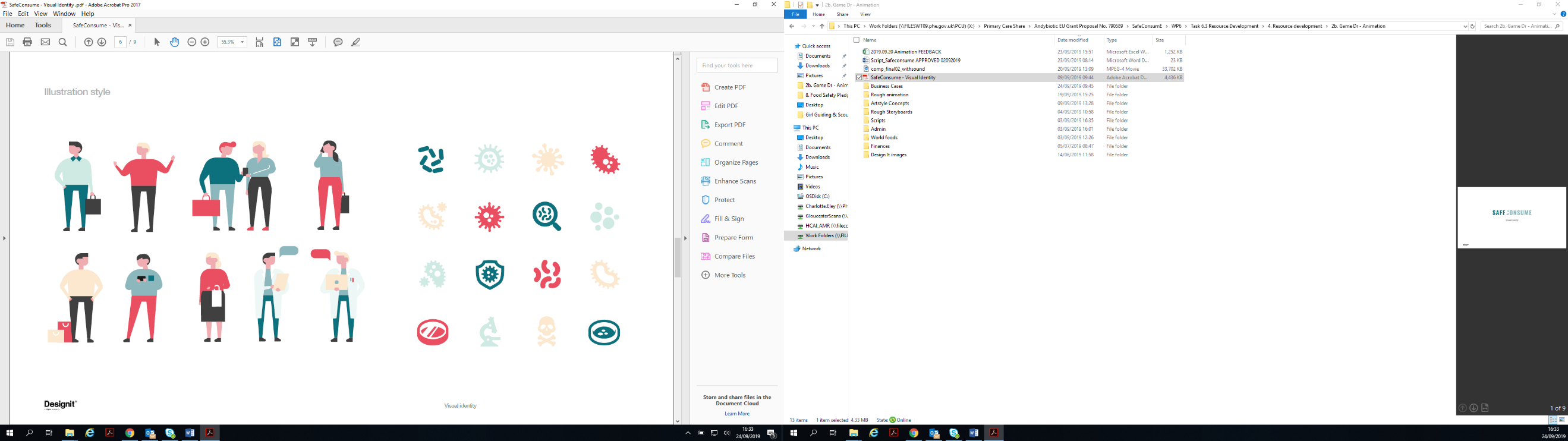 Eksempel 2: Thomas' mor er ved at tilberede kylling til aftensmaden og tager den hen til vasken for at vaske den
Thomas’s mor: ”Jeg er ved at gøre klar til aftensmaden i aften. Jeg starter lige med at vaske kyllingen for at sikre mig, der ikke er blod på.”
Thomas: ”Mor, du burde ikke vaske kyllingen. Saften vil sprøjte over det hele og forurene overfladerne.”
Thomas's mor: ”Men det er sådan jeg altid har gjort det, det samme gør din tante og det samme gør din mormor. Vi er aldrig blevet syge af at vaske kyllingen. Hvorfor skulle vi gøre noget anderledes nu?”
Thomas: ”Jeg har lært om en type bakterie kaldet Campylobacter i skolen; den findes på rå kylling. Hvis vi vasker kyllingen, før vi spiser den kan Campylobacter sprøjte op på andre overflader, tøj og på vores hænder. Hvis vi indtager det kan vi blive virkelig syge.”
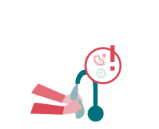 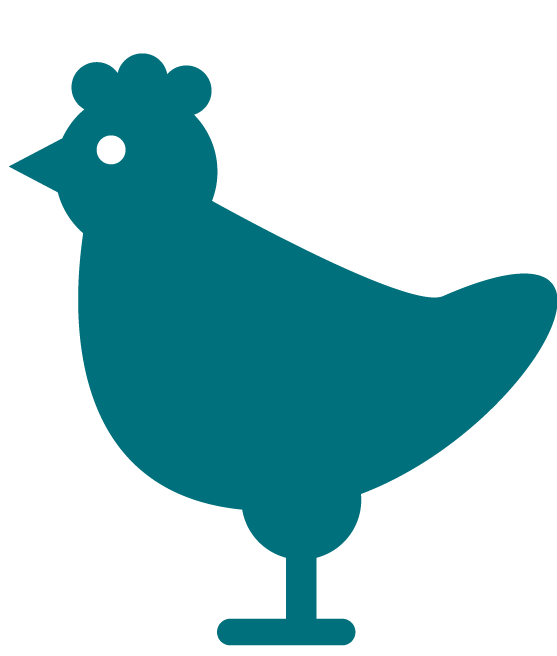 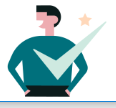 Eksempel 3: Hugo er i gang med at lave sin frokost til i morgen. Han tjekker køleskabet for at se hvad han kan bruge.
Hugo: ”Jeg skal lave noget frokost til i morgen. Lad mig se, jeg har noget skinke – en sandwich med skinke og ost lyder som en god ide.”
Hugos bror: ”Har skinken ikke været i køleskabet i et stykke tid? Du burde tjekke datoen på den.”
Hugo: ”Lad mig se. Den er udløbet for tre dage siden. Den ser dog stadig fin ud og den lugter ikke. Der er ikke rigtig andet, og jeg gider ikke gå ned i supermarkedet nu.”
Hugos bror: ”Du skal smide den ud Hugo. Du er nødt til at overholde udløbsdatoer på mad, da der kan gro skadelige bakterier på det. Kan du huske sidste gang jeg spiste noget efter udløbsdatoen? Jeg sad nærmest fast på toilettet i to dage! Du skal ikke brokke dig til mig, hvis du bliver syg!”
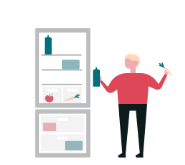 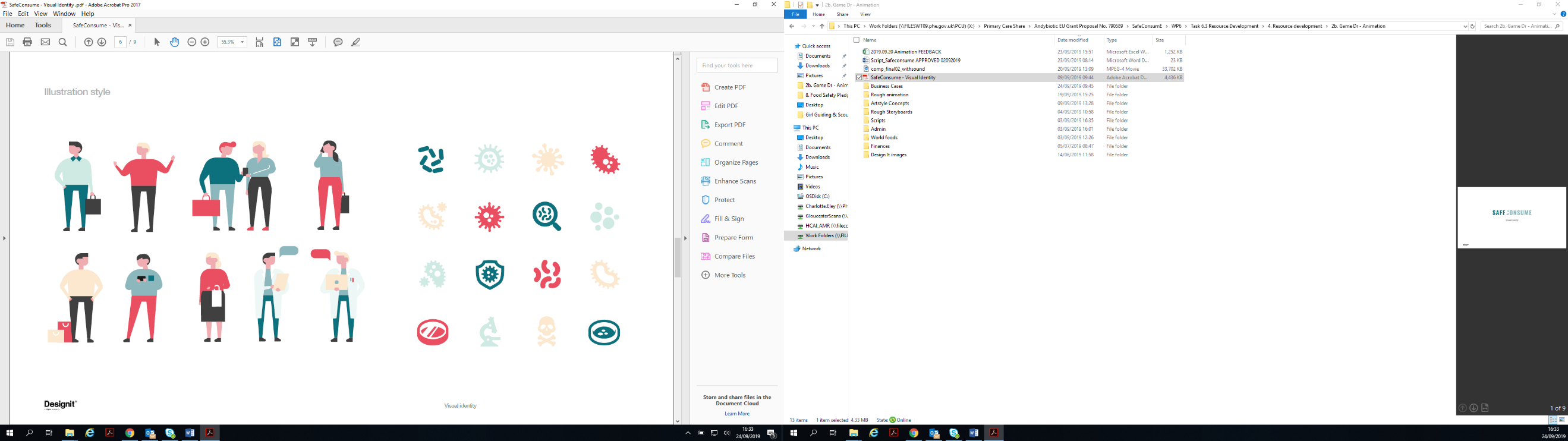 Eksempel 4: Steffen og hans familie spiser middag derhjemme. De snakker om en familie, som blev syge efter at have spist på en buffet-restaurant i sidste uge.
Steffen: ”Jeg ville ikke have lyst til at spise på den restaurant igen. Jeg stoler ikke på den – de har skiftet ejer to gange nu, og stakkels Sofie og hendes familie blev syge af maden der. Jeg stoler ikke på nogen af de takeaway- eller buffet-resturanter.”
Steffens datter: ”Jeg ville hellere spise hjemme end i skolekantinen. Du ved ikke hvem, der har lavet maden eller om vedkommende overhovedet har vasket sine hænder!”
Steffens kone: ”Jeg tror ikke, at det handler om hvilket sted du spiser, det handler om måden maden er blevet forberedt og hvordan den er blevet tilberedt - især at man sikrer sig at kødet er gennemstegt. Personalet på en restaurant skal have undervisning i fødevarehygiejne, så de ved sikkert mere end de fleste af os derhjemme!”
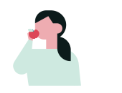 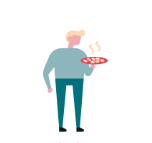 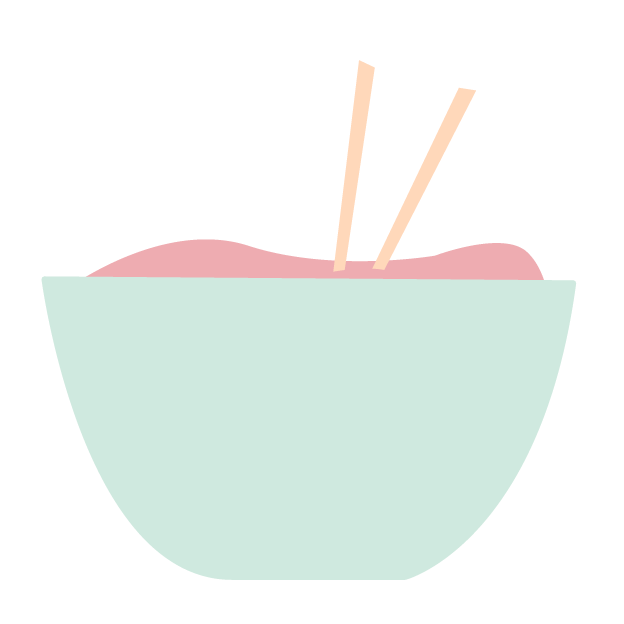 Eksempel 5: Maria og hendes bror er ved at forberede frokost til deres gæster. Maria har allerede forberedt grøntsagerne og skal til at gøre det samme med kødet.
Marias bror: ”Maria, jeg skal til at gå igang med at lave desserten til frokost i eftermiddag. Hvordan står det til med hovedretten?”
Maria: ”Jeg har skåret grøntsagerne, forberedt salaten og dressingen og stillet det i køleskabet. Vil du række mig træskærebrættet til kødet?”
Marias bror: ”Maria, brug det røde plastikskærebræt i stedet. Jeg skal vaske op bagefter og det er meget nemmere og sikrere at vaske plastikskærebrættet op i forhold til det i træ.”
Maria: ”God pointe, det røde skærebræt skal kun bruges til kød og det grønne til grøntsager.”
Marias bror: ”Ja, du har ret. Vi vil helst ikke forurene skærebrætterne, ellers er jeg ikke sikker på vores gæster ville komme igen!”
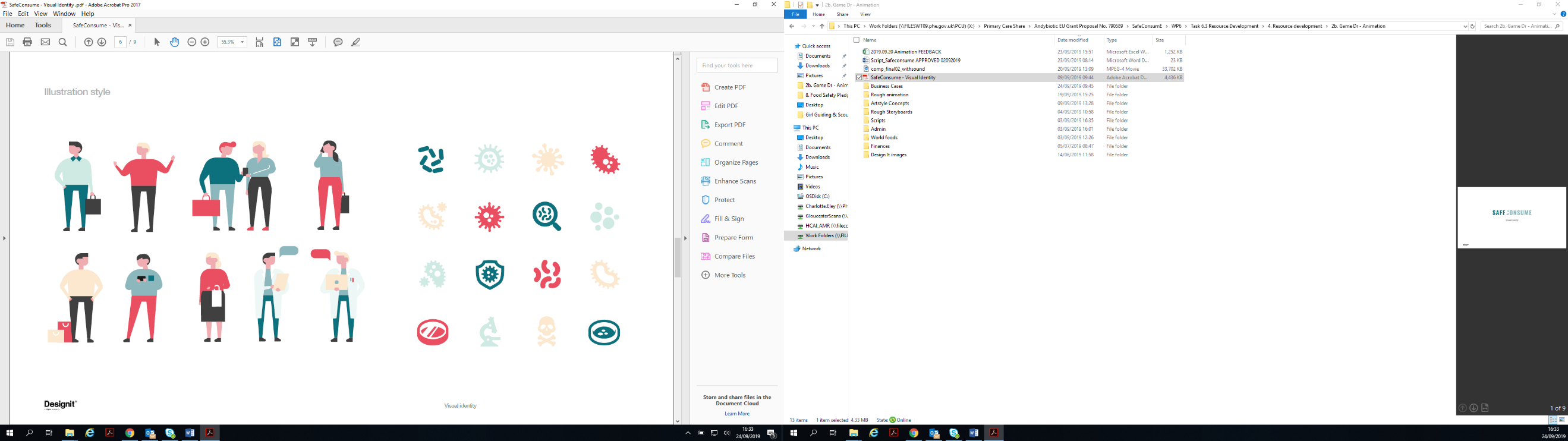 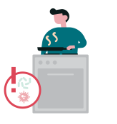